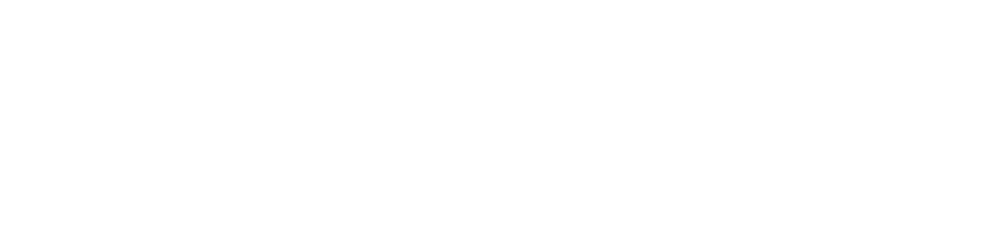 Sunday School
Matthew 4:1-4
Joshua Tapp
True Words Baptist Church – 1377 S. 20th St. Louisville, KY – TrueWordsBaptist.org
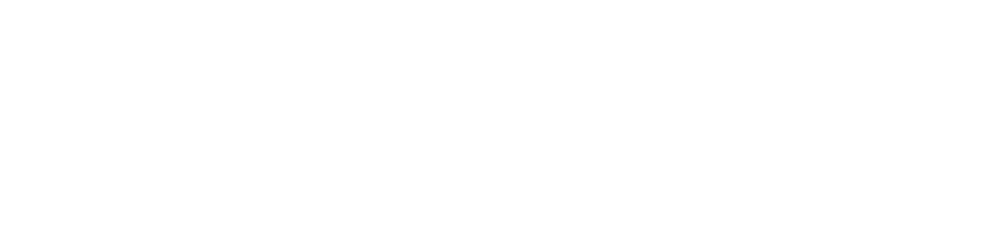 Title of the Lesson:
Tempting God
Jump, Jesus, Jump
True Words Baptist Church – 1377 S. 20th St. Louisville, KY – TrueWordsBaptist.org
Matthew 4:5-7  Then the devil taketh him up into the holy city, and setteth him on a pinnacle of the temple,  6 And saith unto him, If thou be the Son of God, cast thyself down: for it is written, He shall give his angels charge concerning thee: and in their hands they shall bear thee up, lest at any time thou dash thy foot against a stone.  7 Jesus said unto him, It is written again, Thou shalt not tempt the Lord thy God.
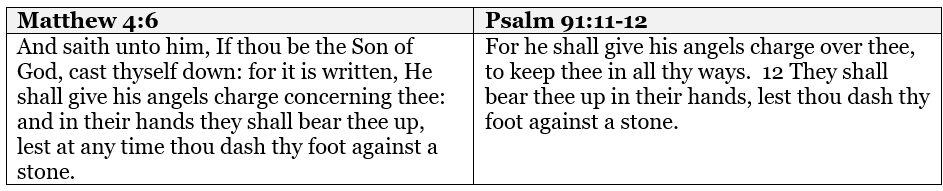 Matthew 4:7  Jesus said unto him, It is written again, Thou shalt not tempt the Lord thy God.
Matthew 7:1  Judge not, that ye be not judged.
Matthew 7:1-5  Judge not, that ye be not judged.  2 For with what judgment ye judge, ye shall be judged: and with what measure ye mete, it shall be measured to you again.  3 And why beholdest thou the mote that is in thy brother's eye, but considerest not the beam that is in thine own eye?  4 Or how wilt thou say to thy brother, Let me pull out the mote out of thine eye; and, behold, a beam is in thine own eye?  5 Thou hypocrite, first cast out the beam out of thine own eye; and then shalt thou see clearly to cast out the mote out of thy brother's eye.
John 7:24  Judge not according to the appearance, but judge righteous judgment.
Matthew 4:7  Jesus said unto him, It is written again, Thou shalt not tempt the Lord thy God.
Deuteronomy 6:13-16  Thou shalt fear the LORD thy God, and serve him, and shalt swear by his name.  14 Ye shall not go after other gods, of the gods of the people which are round about you;  15 (For the LORD thy God is a jealous God among you) lest the anger of the LORD thy God be kindled against thee, and destroy thee from off the face of the earth.  16 Ye shall not tempt the LORD your God, as ye tempted him in Massah.
Exodus 17:1-3  And all the congregation of the children of Israel journeyed from the wilderness of Sin, after their journeys, according to the commandment of the LORD, and pitched in Rephidim: and there was no water for the people to drink.  2 Wherefore the people did chide with Moses, and said, Give us water that we may drink. And Moses said unto them, Why chide ye with me? wherefore do ye tempt the LORD?  3 And the people thirsted there for water; and the people murmured against Moses, and said, Wherefore is this that thou hast brought us up out of Egypt, to kill us and our children and our cattle with thirst?
Exodus 17:4-6  And Moses cried unto the LORD, saying, What shall I do unto this people? they be almost ready to stone me.  5 And the LORD said unto Moses, Go on before the people, and take with thee of the elders of Israel; and thy rod, wherewith thou smotest the river, take in thine hand, and go.  6 Behold, I will stand before thee there upon the rock in Horeb; and thou shalt smite the rock, and there shall come water out of it, that the people may drink. And Moses did so in the sight of the elders of Israel.
Exodus 17:7  And he called the name of the place Massah, and Meribah, because of the chiding of the children of Israel, and because they tempted the LORD, saying, Is the LORD among us, or not?
Psalm 95:7-9  For he is our God; and we are the people of his pasture, and the sheep of his hand. To day if ye will hear his voice,  8 Harden not your heart, as in the provocation, and as in the day of temptation in the wilderness:  9 When your fathers tempted me, proved me, and saw my work.
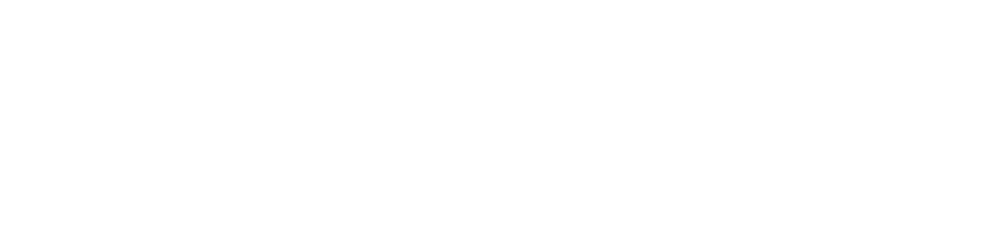 Visit Us:

TrueWordsBaptist.org
True Words Baptist Church – 1377 S. 20th St. Louisville, KY – TrueWordsBaptist.org